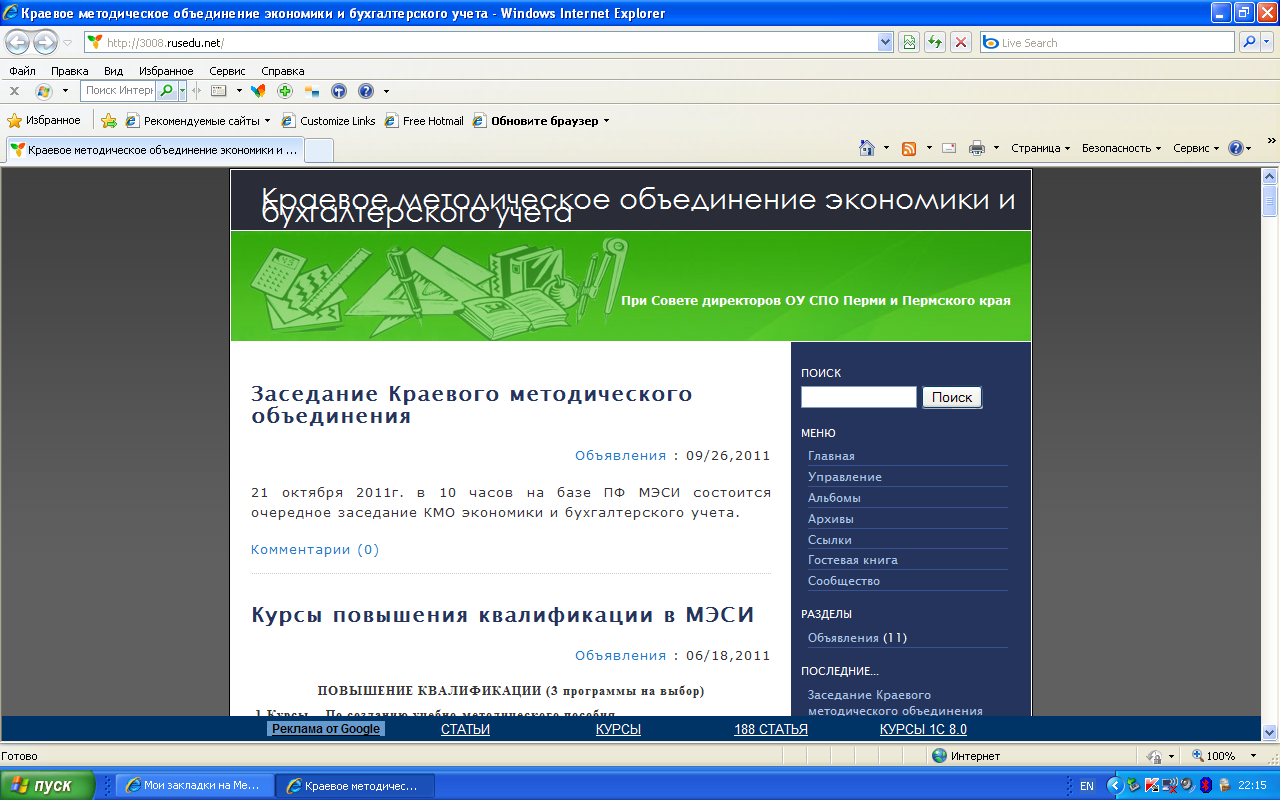 http://3008.rusedu.net/
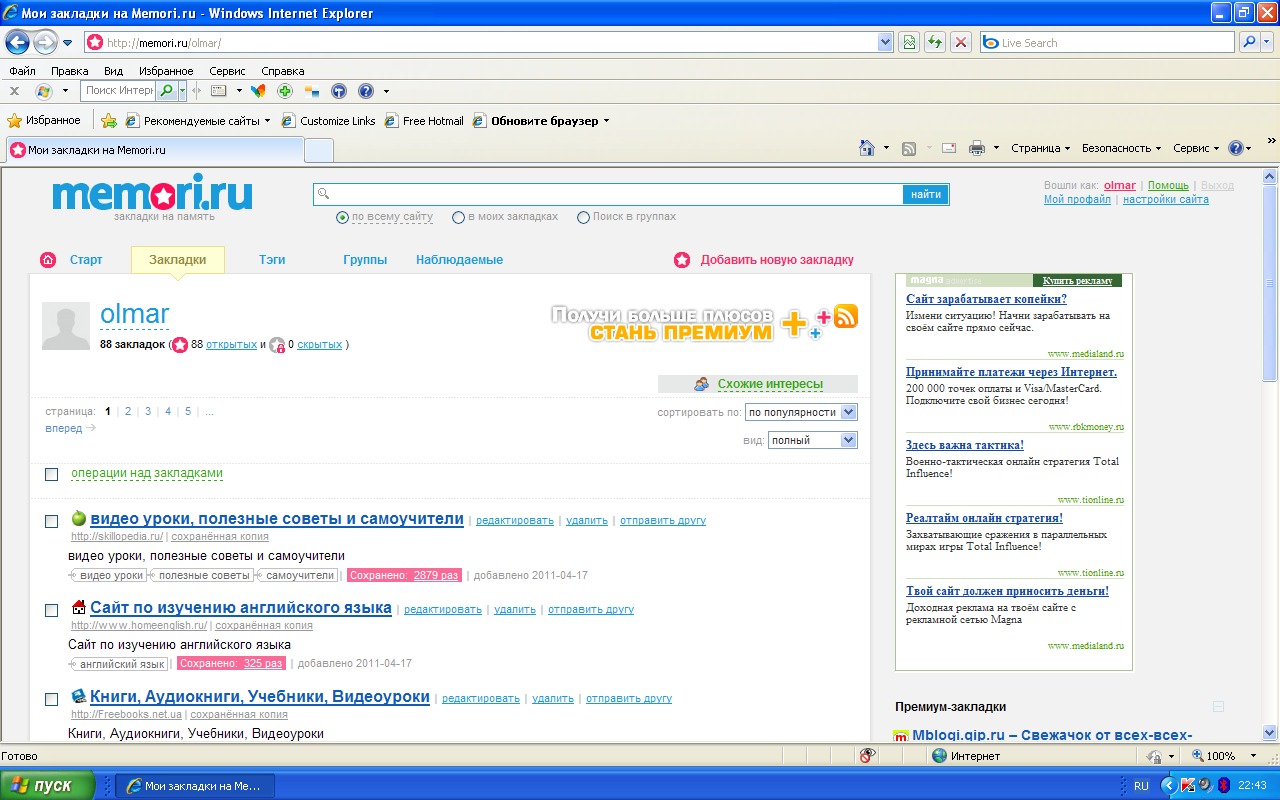 http://memori.ru
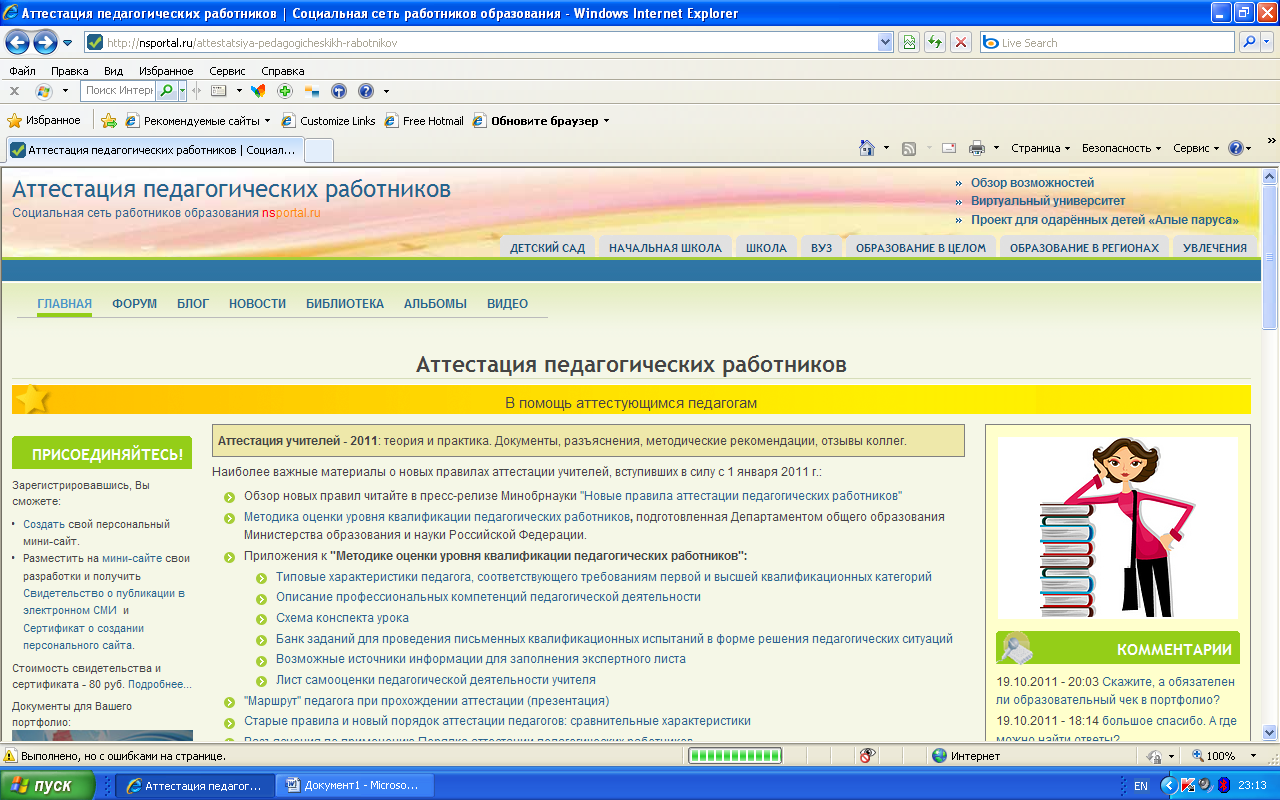 http://nsportal.ru